Семейная олимпиада «Эврика»
Что надо сделать, чтобы картофель сварили быстрее на 10-15 минут?
Ответ:
Положить ложку жира и вода под пленкой жира закипит быстрее
Заяц бегает за 15 м/с, а велосипедист едет за 54 км/ч. Кто быстрее?
Ответ:
Равны
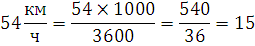 Обезьянке не удавалось выкатить мячик из ямки, и все же удалось лапкой достать, как она это сделала?
Ответ:
Ударять  по мячику (импульс)
Оборудование: шар, мензурка с водой, определите диаметр шара, с помощью мензурки с водой.
Корова на лугу
На рисунке вы видите корову, у которой есть все, что полагается: голова, туловище, ноги, рога и хвост. Корова на рисунке смотрит влево. 


Переложите ровно две спички так, чтобы она смотрела вправо.
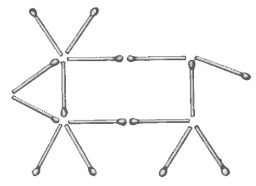 Ответ:
Вот теперь корова смотрит вправо :)
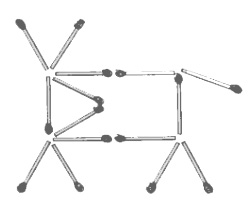 Дружная семья – мама, папа, брат и я – отправилась в магазин за покупками. Было у нас 5000 руб. 50% всей суммы потратили на обувь детям, а 40% остатка израсходовали на продукты. Сколько денег осталось?
Ответ:
Решение: 
                                    - стоит обувь 
5000 - 2500=2500 руб. – осталось после покупки обуви;
                                    руб. – стоят продукты;
2500 – 1000 = 1500 руб. – осталось.
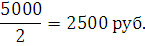 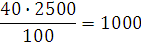 Семья отправилась на легковой машине в путешествие по маршруту Сунтар -  Якутск – Москва. В первый день они проехали 35% всего пути, во второй – 40% всего пути, а в третий день они проехали остаток пути – 650 км. Сколько километров составляет маршрут в одну сторону?
Ответ:
Решение:
100-(35+40)=25% - часть пути, пройденная в третий день;
                                 км – протяженность маршрута.
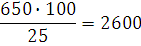 Постройте круговую диаграмму  с помощью транспортира «Расходы семьи за месяц», если известно:
что квартплата и коммунальные платежи составляют 5000 руб.;
на питание тратится 10 000 руб.;
на проезд в общественном транспорте расходуется 2000 руб.;
на одежду, обувь в среднем тратится 4000 руб.;
на прочие покупки – 3000 руб.
Каков бюджет семьи?
Ответ:
Расшифруйте пословицу:
Задание: (2;2) (4;3) (5;2) (1;3) (3;1)
Ответ:
«Компьютер решает, а человек думает»
Что является информационной моделью организации учебного процессе в школе?
Ответ:
расписание уроков
Какая связь между городом Англии, ружьем калибра  и одним из элементов компьютера?
Ответ:
они все называются «Винчестер».
Практическая 
работа 
на компьютере
Для опыта готовят слабый раствор соляной кислоты, в который опускают сырое яйцо. При этом наблюдают следующее: яйцо сначала тонет, затем всплывает, поднявшись до верха, опять тонет и т.д. Яйцо самопроизвольно ныряет в воду. Почему?
Ответ:
Т.к. плотность яйца несколько больше плотности соляной кислоты, то яйцо вначале тонет (по закону Архимеда). Однако на поверхности яйца начинается химическая реакция между скорлупой и соляной кислотой. В результате реакции образуется углекислый газ, пузырьки которого пристают к скорлупе и поднимают яйцо вверх. На поверхности воды пузырьки срываются и уходят в воздух, а яйцо снова погружается на дно, затем всё повторяется. Так яйцо ныряет, пока не растворится скорлупа).
Вычислить молярные массы следующих веществ:
Серной кислоты, нитрата натрия, хлорида железа (II), оксида натрия, оксида кальция, азотной кислоты, сероводорода.
Ответ:
Н2SO4 98; NaNO3 85; FeCl3 162,5; Na2O 62; CaO 56; HNO3 63; H2S 34
2H2 + O2= 2H2O.  Сколько граммов воды образуется при взаимодействии 9 граммов водорода с кислородом.
Ответ:
2 Н2 + О2=2Н2О       М(Н2) = 2 г/моль  m=4г    М(Н2О)= 18 г/моль  m=36 г   Составляем пропорцию     
                           9 – х
                           4 - 36
                             х=81
В двух пробирках находятся  раствор серной кислоты и гидроксид натрия. Какое вещество в какой пробирке находится.
Ответ:
наливаем в две новые пробирки и добавляем индикатор фенолфталеин  в обе пробирки и по изменению цвета определяем  гидроксид натрия. Или добавляем хлорид бария по выпавшему осадку определяем серную кислоту. Пробирка №1 гидроксид натрия.
Пробирка №2 серная кислота.
СПАСИБО 
ЗА 
УЧАСТИЕ!